BOARDwww.eegitimim.com
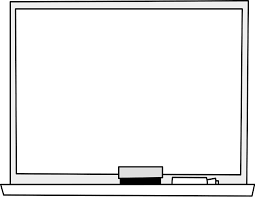 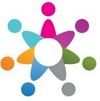 BOOK
CHAIR
DESK
DOOR
WINDOW
ERASER
GLUE
SCISSORS
TABLE
NOTEBOOK
PEN
PENCIL
RULER
SCHOOLBAG
SHARPENER